LA PRACTICA DE LA JUSTICIA
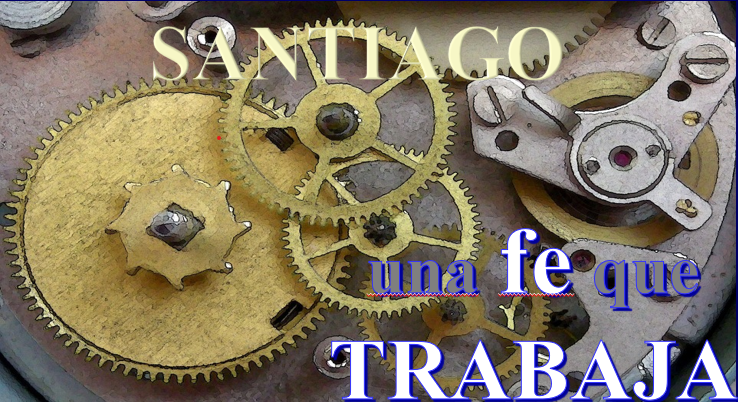 Dr. Andy Woods
Pastor Principal – Sugar Land Bible Church
Presidente – Seminario Teológico Chafer
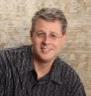 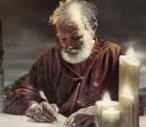 Respondiendo Once Preguntas
¿Quién lo escribió? – Santiago
¿Qué sabemos acerca del autor? – Es el  ½ Hermano de Cristo
¿Quién fué la audiencia? – Judios creyentes en la Diaspora
¿Desde dónde fué escrito? – Jerusalén
¿Cuando fué escrito el libro? – d.C. 44‒47
¿Cuál fue la ocasión del libro? – La Práctica de la Justicia
¿Cuál es el propósito del libro? – Alcanzar la práctica de la justicia
¿De qué se trata el libro? – Práctica de la Justicia
¿Cuál es el tema del libro? – Vida Diaria
¿Qué hace este libro diferente? – Sentido Práctico
¿Cómo está organizado el libro? – Fe y Sabiduría
ESTRUCTURA DE SANTIAGO
Fe (Santiago 1:1‒3:12)
Sabiduría (Santiago 3:13‒5:20)
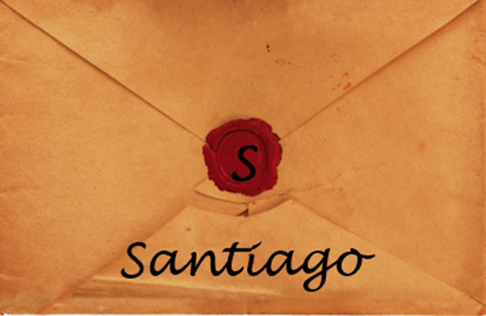 ESTRUCTURA DE SANTIAGO
Fe (Santiago 1:1‒3:12)
Sabiduría (Santiago 3:13‒5:20)
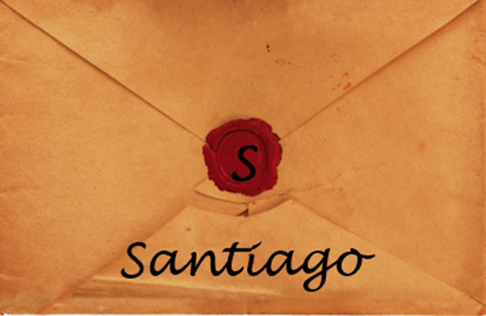 Estructura
Fe (1:1–3:12)
Pruebas (1:2-18)
Obediencia a la palabra (1:19-27)
Favoritismos (2:1-13)
Fe manifestada en obras (2:14-26)
Lengua (3:1-12)
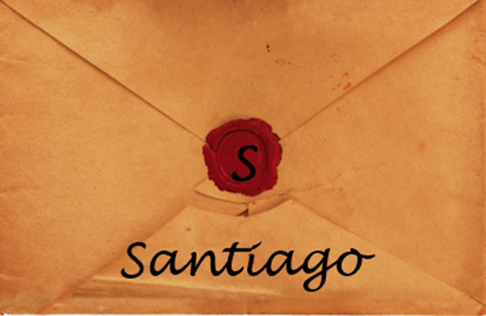 Estructura
Fe (1:1–3:12)
Pruebas (1:2-18)
Obediencia a la palabra (1:19-27)
Favoritismos (2:1-13)
Fe manifestada en obras (2:14-26)
Lengua (3:1-12)
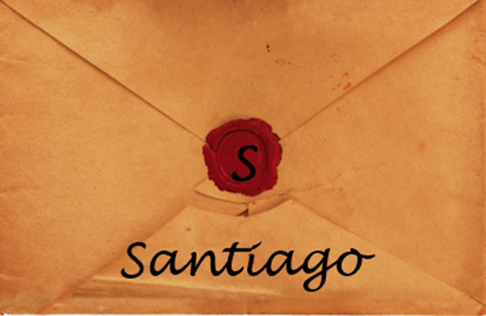 Santiago 1:12-18
Pruebas – Stg 1:2-18
Regocijarse durante las pruebas – Stg 1:2-12
Mandato a no acusar a Dios de tentación –   Stg 1:13-18
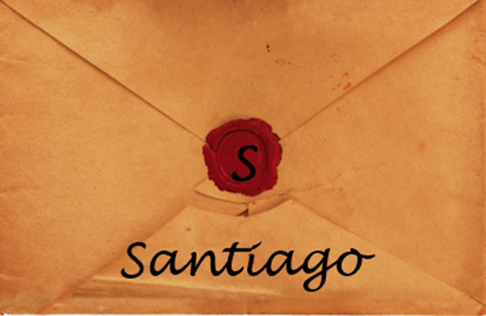 Estructura
Fe (1:1–3:12)
Pruebas (1:2-18)
Obediencia a la palabra (1:19-27)
Favoritismos (2:1-13)
Fe manifestada en obras (2:14-26)
Lengua (3:1-12)
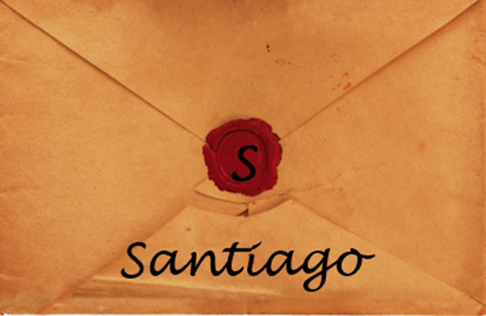 La Fe Obedece a Dios(Stg 1:19-27)
Necesidad de la lentitud al hablar & enojo (1:19-20)
Necesidad de la Obediencia a la Palabra de Dios (1:21-25)
Necesidad de la Religión Verdadera (1:26-27)
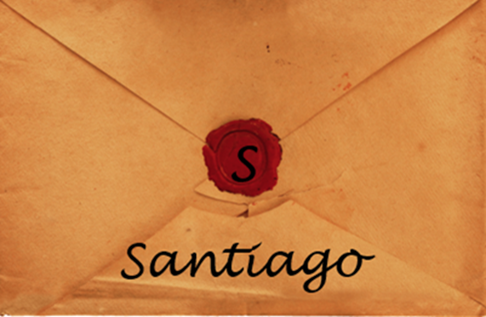 Estructura
Fe (1:1–3:12)
Pruebas (1:2-18)
Obediencia a la palabra (1:19-27)
Favoritismos (2:1-13)
Fe manifestada en obras (2:14-26)
Lengua (3:1-12)
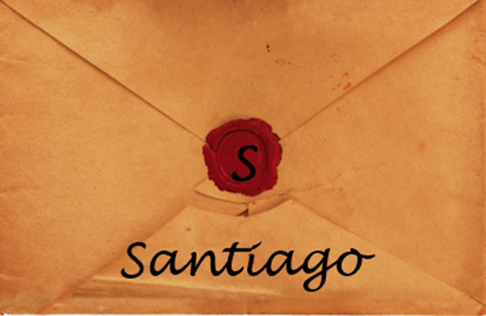 Favoritismo(2:1-13)
Mandamiento: no al favoritismo (2:1)
Situación: favoritismo en la asamblea (2:2-3)
Razonamiento: el favoritismo es contrario al carácter de Dios y Sus propósitos (2:4-13)
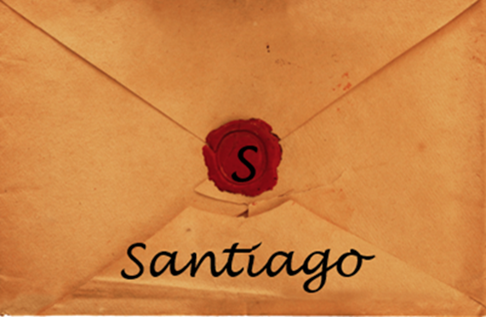 Estructura
Fe (1:1–3:12)
Pruebas (1:2-18)
Obediencia a la palabra (1:19-27)
Favoritismos (2:1-13)
Fe manifestada en obras (2:14-26)
Lengua (3:1-12)
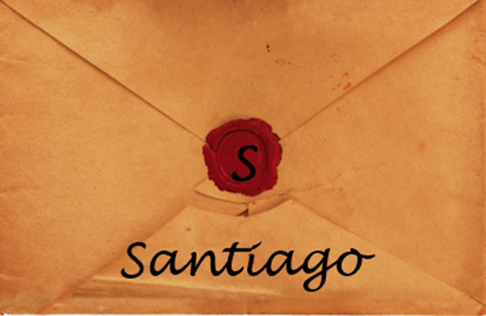 La Fe Obedece a Dios(Stg 1:19-27)
Necesidad de la entitud al hablar & enojo (1:19-20)
Necesidad de la Obediencia a la Palabra de Dios (1:21-25)
Necesidad de la Religión Verdadera (1:26-27)
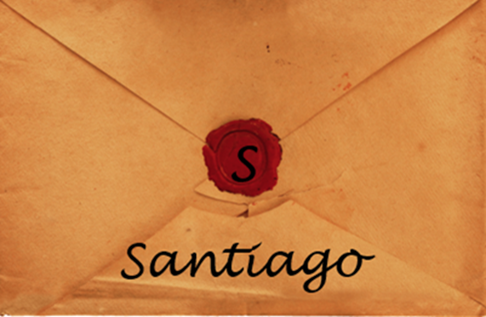 Favoritismo(2:1-13)
Mandamiento: no al favoritismo (2:1)
Situación: favoritismo en la asamblea (2:2-3)
Razonamiento: el favoritismo es contrario al carácter de Dios y Sus propósitos (2:4-13)
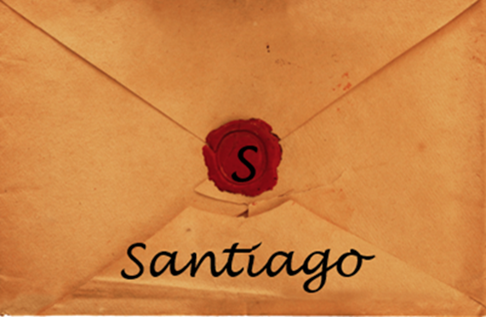 III. Razonamiento: El Favoritismo es Contrario al Carácter de Dios y Sus Propósitos(2:4-13)
Nosotros juzgamos donde Dios no ha juzgado (4)
Dios escoge a todos (2:5)
Opresores Ricos (2:6-7)
El favoritismo viola la ley de Dios (2:8-11)
Dios juzgará a quienes muestran favoritismo (2:12-13)
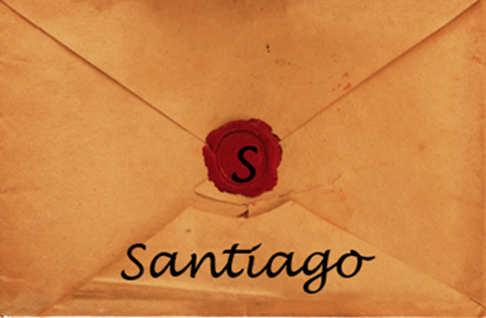 Estructura
Fe (1:1–3:12)
Pruebas (1:2-18)
Obediencia a la palabra (1:19-27)
Favoritismos (2:1-13)
Fe manifestada en obras (2:14-26)
Lengua (3:1-12)
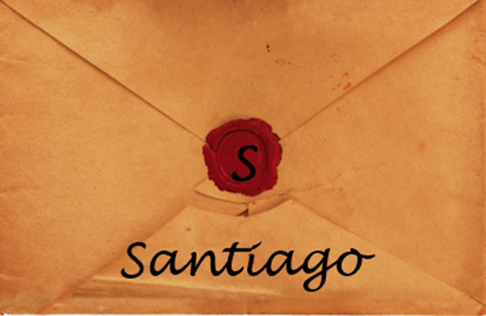 Fe Manisfesta en Obras(2:14-26)
Tesis: las obras acompañan la fe útil (2:14)
Cinco ilustraciones (2:15-26)
Hermano necesitado (2:15-17)
Demonio Monoteista  (2:18-19)
Abraham (2:20-24)
Rajab (2:25)
Cadáver sin vida (2:26)
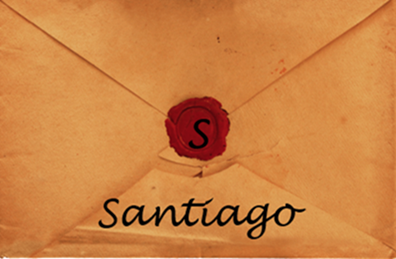 Fe Manisfesta en Obras(2:14-26)
Tesis: las obras acompañan la fe útil (2:14)
Cinco ilustraciones (2:15-26)
Hermano necesitado (2:15-17)
Demonio Monoteista  (2:18-19)
Abraham (2:20-24)
Rajab (2:25)
Cadáver sin vida (2:26)
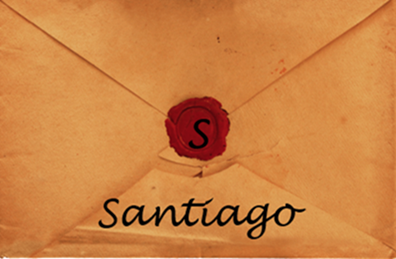 Fe Manisfesta en Obras(2:14-26)
Tesis: las obras acompañan la fe útil (2:14)
Cinco ilustraciones (2:15-26)
Hermano necesitado (2:15-17)
Demonio Monoteista  (2:18-19)
Abraham (2:20-24)
Rajab (2:25)
Cadáver sin vida (2:26)
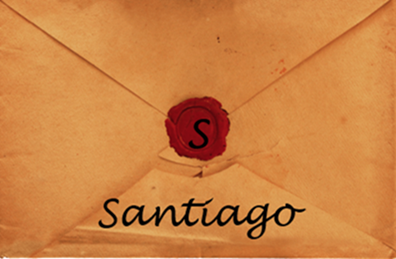 Fe Manisfesta en Obras(2:14-26)
Tesis: las obras acompañan la fe útil (2:14)
Cinco ilustraciones (2:15-26)
Hermano necesitado (2:15-17)
Demonio Monoteista  (2:18-19)
Abraham (2:20-24)
Rajab (2:25)
Cadáver sin vida (2:26)
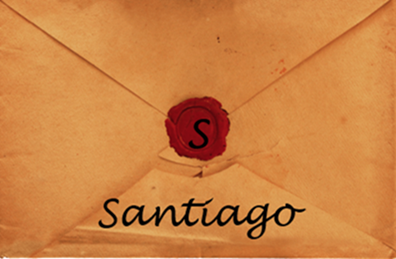 Fe Manisfesta en Obras(2:14-26)
Tesis: las obras acompañan la fe útil (2:14)
Cinco ilustraciones (2:15-26)
Hermano necesitado (2:15-17)
Demonio Monoteista  (2:18-19)
Abraham (2:20-24)
Rajab (2:25)
Cadáver sin vida (2:26)
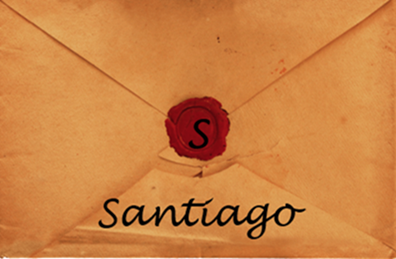 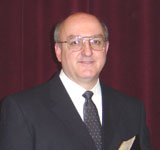 Santiago 2:14-26
“Santiago no llama a la creencia de los demonios un mero “reconocimiento”, sino que afirma que ellos realmente “creen”. De hecho, su fe los hace “temblar”. El punto de Santiago es que incluso la fe de los demonios resulta en alguna manifestación práctica en sus vidas, entonces, ¿no debería la fe genuina de estos creyentes resultar en algunas obras provechosas y demostrables hacia otros creyentes necesitados?”
Dennis Rokser, Faith & Works: A Clarification of “Faith Without Works is Dead,” p. 25
Fe Manisfesta en Obras(2:14-26)
Tesis: las obras acompañan la fe útil (2:14)
Cinco ilustraciones (2:15-26)
Hermano necesitado (2:15-17)
Demonio Monoteista  (2:18-19)
Abraham (2:20-24)
Rajab (2:25)
Cadáver sin vida (2:26)
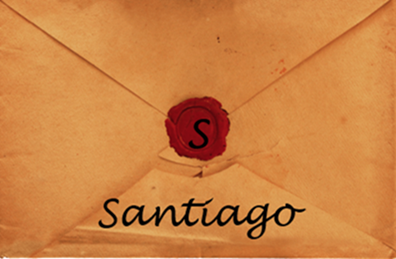 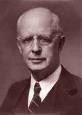 Lewis Sperry Chafer
Teología Sistemática(Grand Rapids, MI: Kregel Publicaciones, 1993), vol. 7, 148.
“en su uso más amplio, la palabra fe representa al menos cuatro ideas variadas. Como en el caso anterior, puede ser una confianza personal en Dios. Este es el aspecto más común de la fe, que puede dividirse en tres características. Número uno, (a) Fe que Salva, que es la confianza forjada en las promesas y provisiones de Dios con respecto al Salvador que lo lleva a uno a elegir, a apoyarse y confiar en el Único que puede salvar.  (b) Fe de Servicio, que contempla como verdadero el hecho de los dones divinamente concedidos y todos los detalles respecto de los nombramientos divinos para el servicio. Esta fe es siempre un asunto personal, por lo que un creyente no debe convertirse en un modelo para otro. Para que esa fe con sus características personales pueda mantenerse inviolable,...
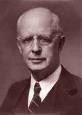 Lewis Sperry Chafer
Systematic Theology (Grand Rapids, MI: Kregel Publications, 1993), vol. 7, 148.
“…el apóstol Pablo escribe: "Si tienes fe, tenla para ti mismo delante de Dios“ (Rom 14:22). Se puede causar un gran daño si un cristiano imita a otro en asuntos de nombramiento para el servicio." (c) Fe santificadora o sustentadora, que se aferra al poder de Dios para la vida cotidiana. Es la vida vivida en dependencia de Dios, trabajando sobre un nuevo principio de vida. (Rom 6:4). El justificado, habiendo llegado a ser lo que es por la fe, debe seguir adelante viviendo según el mismo principio de total dependencia de Dios.”
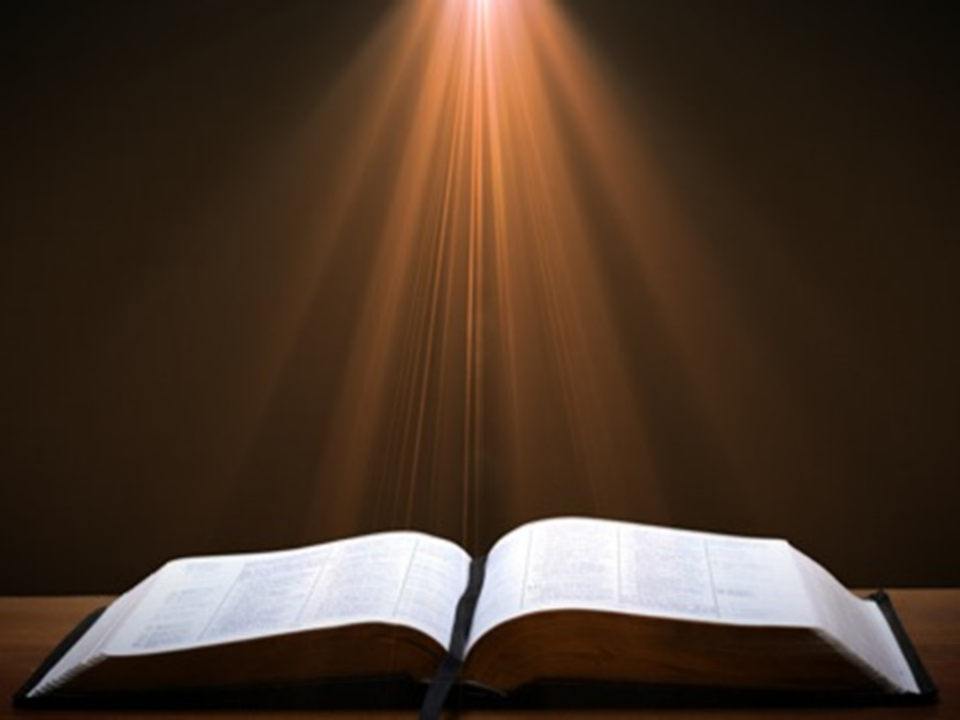 Romanos 12:3-8
“3 Digo, pues, a cada uno de ustedes por la gracia que me ha sido dada, que nadie tenga más alto concepto de sí que el que deba tener; más bien, que piense con sensatez, conforme a la medida de la fe que Dios repartió a cada uno. 4 Porque de la manera que en un solo cuerpo tenemos muchos miembros pero todos los miembros no tienen la misma función, 5 así nosotros, siendo muchos, somos un solo cuerpo en Cristo pero todos somos miembros los unos de los otros.”
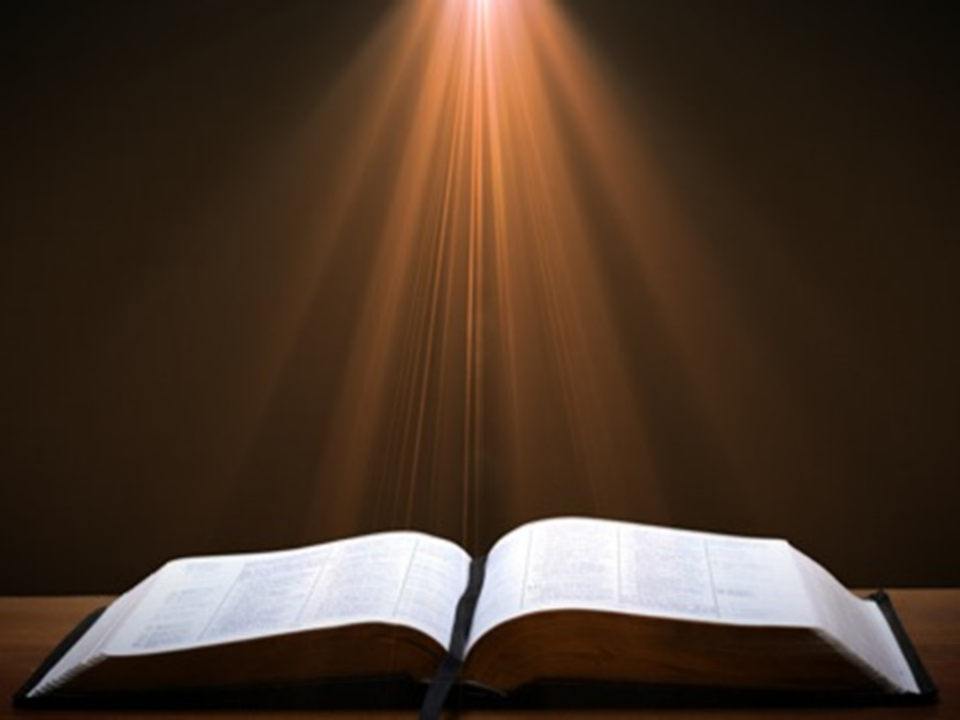 Romanos 12:3-8
“6 De manera que tenemos dones que varían según la gracia que nos ha sido concedida: Si es de profecía, úsese conforme a la medida de la fe; 7 si es de servicio, en servir; el que enseña, úselo en la enseñanza; 8 el que exhorta, en la exhortación; el que comparte, con liberalidad; el que preside, con diligencia; y el que hace misericordia.”
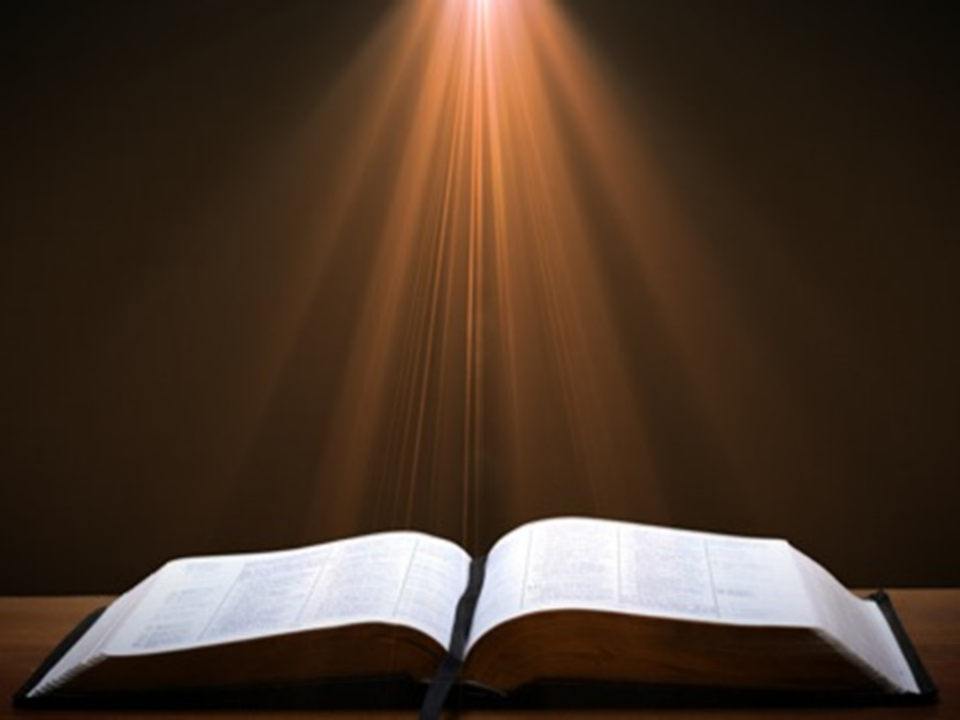 Santiago 2:17, 20, 26
“17 Así también la fe, si no tiene obras, está muerta [nekros]en sí misma.... 20 ¡Qué tontería! ¿Acaso no te das cuenta de que la fe sin buenas acciones es inútil [argos]?...26 Porque tal como el cuerpo sin el espíritu está muerto [nekros], así también la fe sin obras está muerta [nekros].”
Audiencia
Judíos (1:1)
Persecución (Hechos 8:1-4; 11:19)
En Babilonia-Mesopotamia o Turquía Norte-Central?
Creyentes (Santiago 1:2-4)
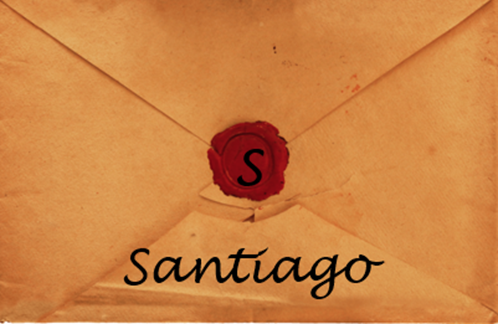 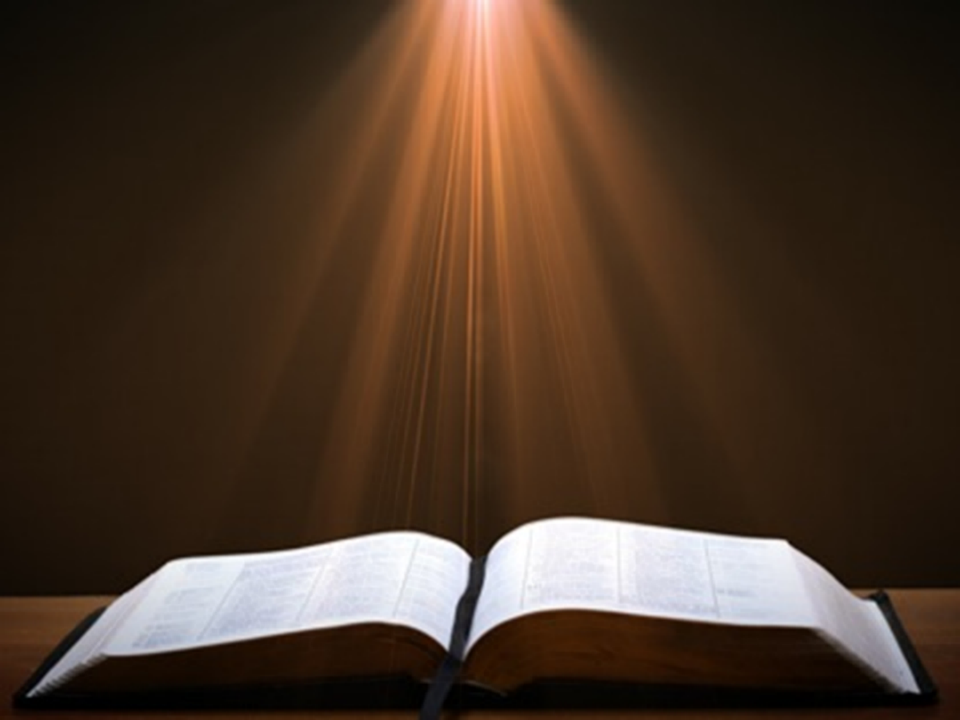 Santiago 1:1
“1 Santiago, siervo de Dios y del Señor Jesucristo, a las doce tribus de la dispersión: Saludos.”
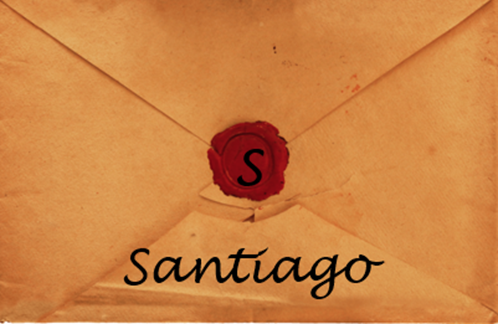 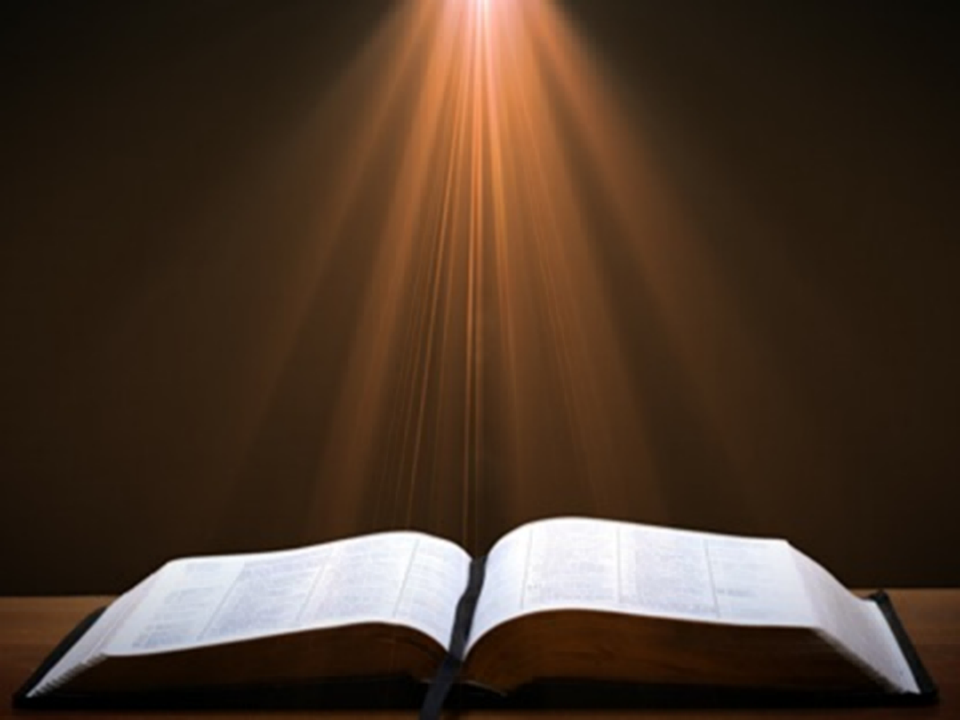 Mateo 12:33-37
“33 »O hagan ustedes bueno el árbol y bueno su fruto, o hagan malo el árbol y malo su fruto; porque por el fruto se conoce el árbol. 34 ¡Camada de víboras! ¿Cómo pueden hablar cosas buenas siendo malos? Porque de la abundancia del corazón habla la boca. 35 El hombre bueno de su buen tesoro saca cosas buenas; y el hombre malo de su mal tesoro saca cosas malas. 36 Pero Yo les digo que de toda palabra vana que hablen los hombres, darán cuenta de ella en el día del juicio. 37 Porque por tus palabras serás justificado [dikaioō], y por tus palabras serás condenado».”
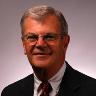 Thomas L. ConstableJames notes, www.soniclight.com, 58.
“‘La mayoría de los intérpretes entienden que la primera declaración bíblica de su justificación describe su ‘nuevo nacimiento’, para usar el término del Nuevo Testamento (Gén. 15:6). Fue entonces cuando Dios declaró justo a Abraham. Santiago explicó que unos 20 años después de que Abraham fue declarado justo, fue ‘justificado’ nuevamente." La Escritura enseña constantemente que los creyentes a quienes Dios declara justos nunca pierden su condición de justos ante Dios (Rom. 5:1; 8:1; et al.). No necesitan ser salvos nuevamente.
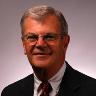 Thomas L. ConstableJames notes, www.soniclight.com, 58.
“La segunda y subsiguiente "justificación" de Abraham evidentemente se refiere a una segunda declaración de su justicia. Santiago dijo que las obras de Abraham lo declararon justo por segunda vez. Dieron testimonio (testificaron) de su fe. Las obras no siempre demuestran la fe (v. 19), pero a veces sí. Lo hacen siempre que una persona que se ha convertido en creyente por fe continúa viviendo por fe. Abraham es un buen ejemplo de un creyente cuyas buenas obras (obediencia a Dios) dieron testimonio de su justicia. Continuó viviendo por fe, tal como había sido declarado justo por fe.”
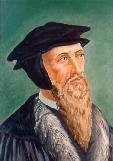 John Calvin
Santiago 2:23 (Calvin Cath Epist)
“Los que tratan de probar con este pasaje de Santiago que las obras de Abraham fueron imputadas por justicia, necesariamente deben confesar que él mismo pervierte la Escritura; porque por más que la tuerzan y la desvirtúen, nunca podrán hacer que el efecto sea su propia causa. El pasaje es citado de Moisés (Gén. 15:6). La imputación de justicia que menciona Moisés precedió más de treinta años a la obra por la cual ellos querían que Abraham hubiera sido justificado. Puesto que la fe le fue imputada a Abraham quince años antes del nacimiento de Isaac, esto seguramente no pudo haberse hecho por medio de la obra de sacrificarlo.”
[Speaker Notes: Outline]
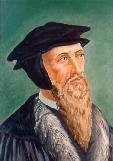 John Calvin
James 2:23 (Calvin Cath Epist)
“Considero que están unidos por un nudo indisoluble todos aquellos que se imaginan que a Abraham se le imputó justicia ante Dios porque sacrificó a su hijo Isaac, que aún no había nacido cuando el Espíritu Santo declaró que Abraham estaba justificado. De ahí que necesariamente se deduzca que aquí se señala algo posterior.”
[Speaker Notes: Outline]
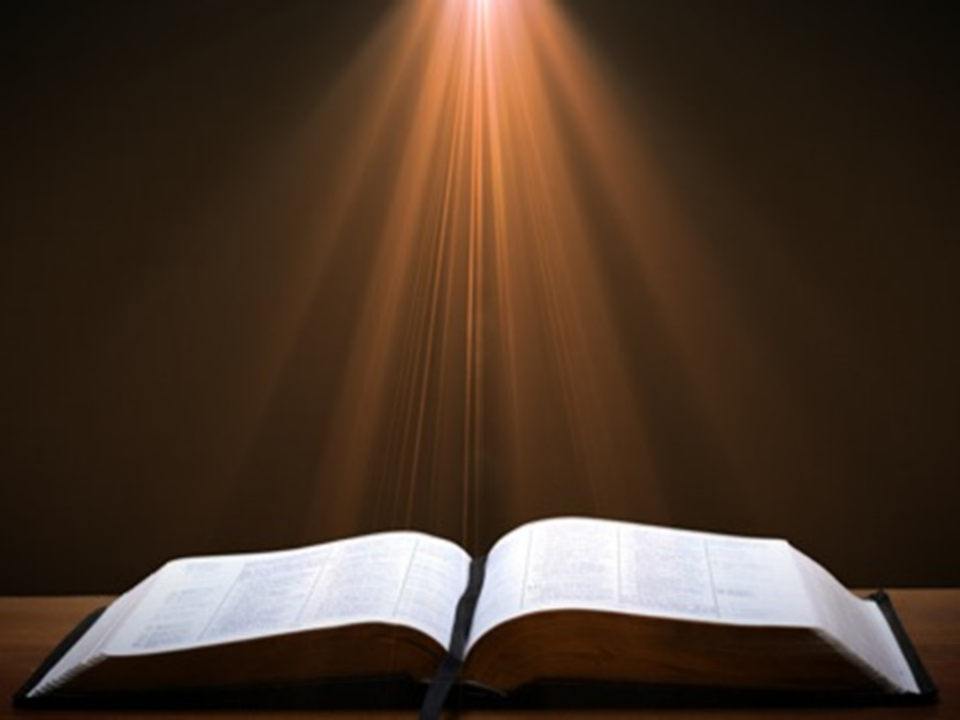 Santiago 2:22
“Ya ves que la fe actuaba juntamente con sus obras, y como resultado de las obras, la fe fue perfeccionada [teleioō]”
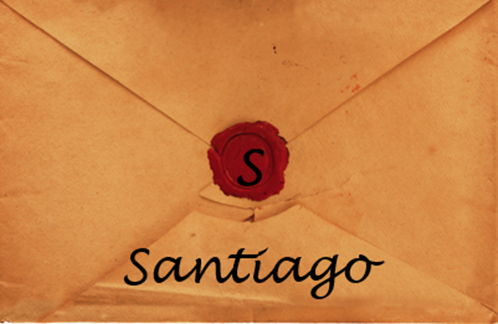 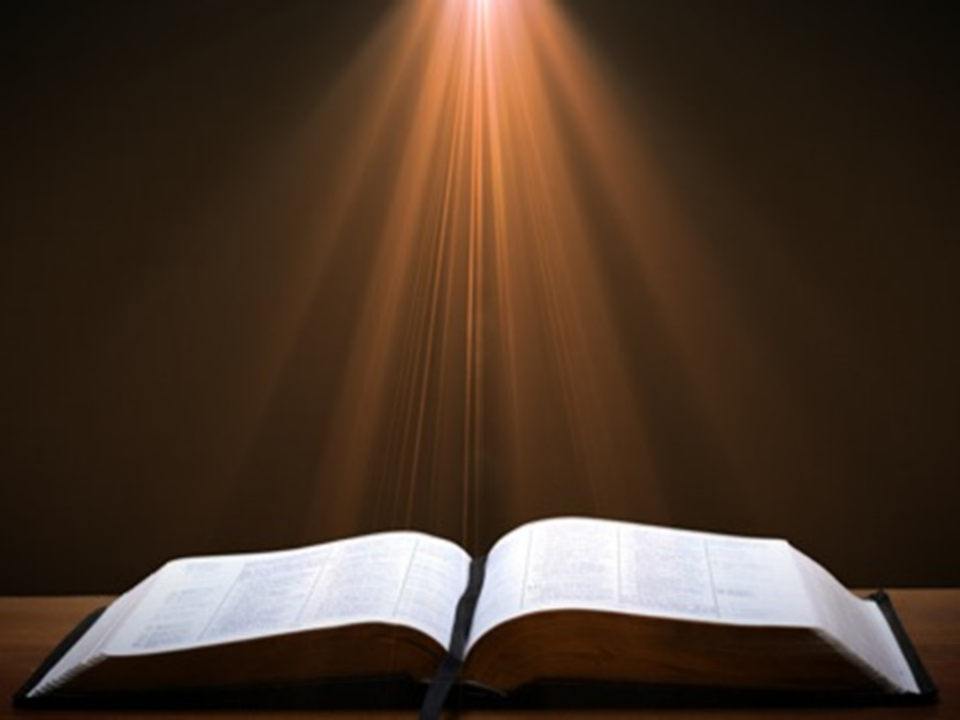 Hebreos 5:14
“Pero el alimento sólido es para los maduros [teleios]; para los que, por la práctica, tienen los sentidos entrenados para discernir entre el bien y el mal.”
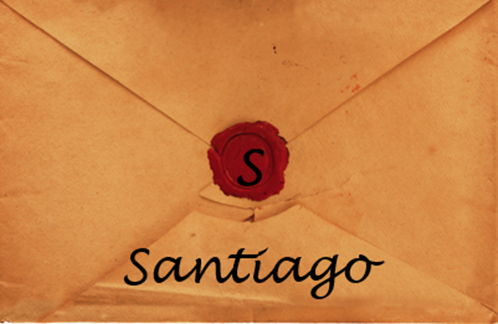 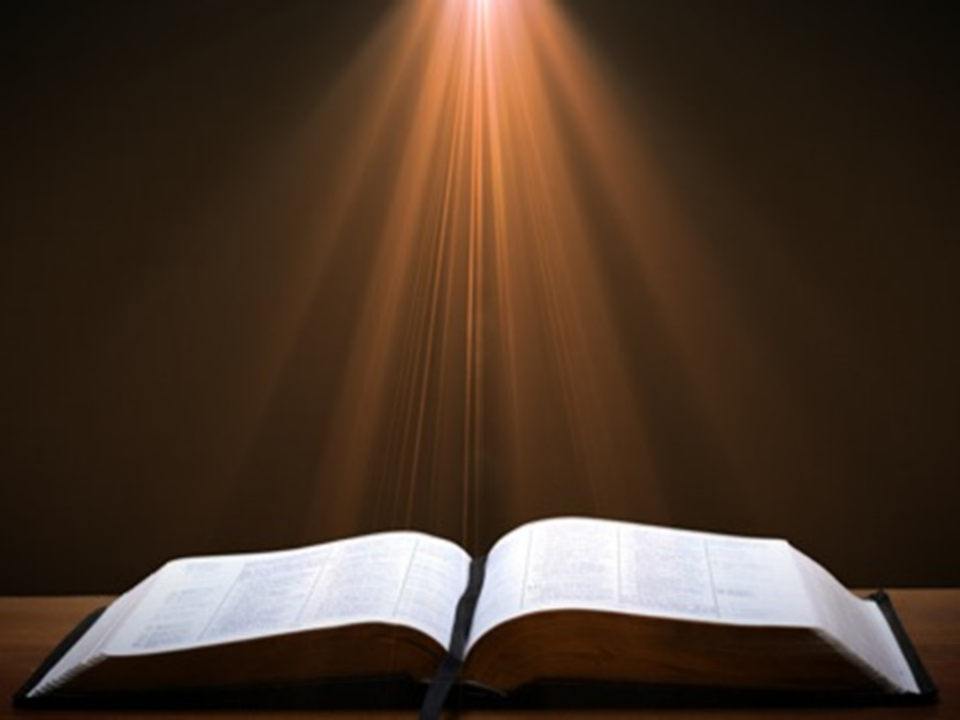 Santiago 2:24
“Pueden ver, pues, que el hombre es justificado [dikaioō] por las obras y no solamente por la fe.”
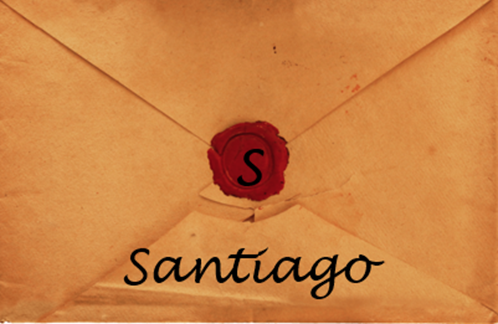 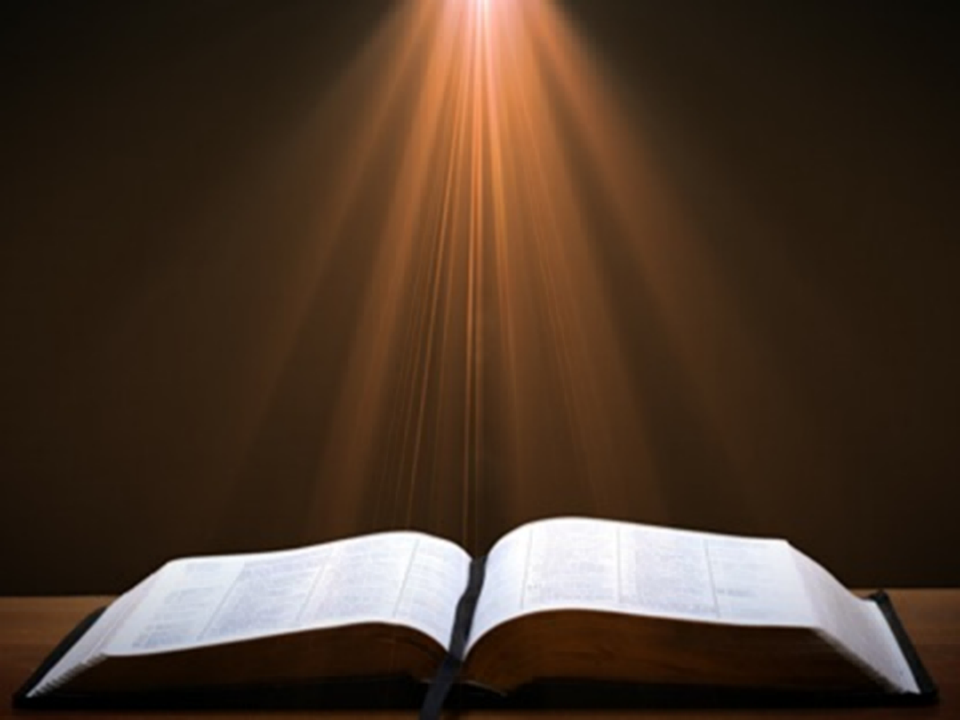 Mateo 12:33-37
“33 »O hagan ustedes bueno el árbol y bueno su fruto, o hagan malo el árbol y malo su fruto; porque por el fruto se conoce el árbol. 34 ¡Camada de víboras! ¿Cómo pueden hablar cosas buenas siendo malos? Porque de la abundancia del corazón habla la boca. 35 El hombre bueno de su buen tesoro saca cosas buenas; y el hombre malo de su mal tesoro saca cosas malas. 36 Pero Yo les digo que de toda palabra vana que hablen los hombres, darán cuenta de ella en el día del juicio. 37 Porque por tus palabras serás justificado [dikaioō], y por tus palabras serás condenado».”
Fe Manisfesta en Obras(2:14-26)
Tesis: las obras acompañan la fe útil (2:14)
Cinco ilustraciones (2:15-26)
Hermano necesitado (2:15-17)
Demonio Monoteista  (2:18-19)
Abraham (2:20-24)
Rajab (2:25)
Cadáver sin vida (2:26)
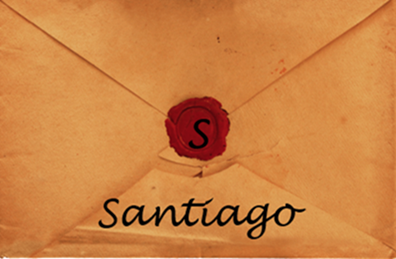 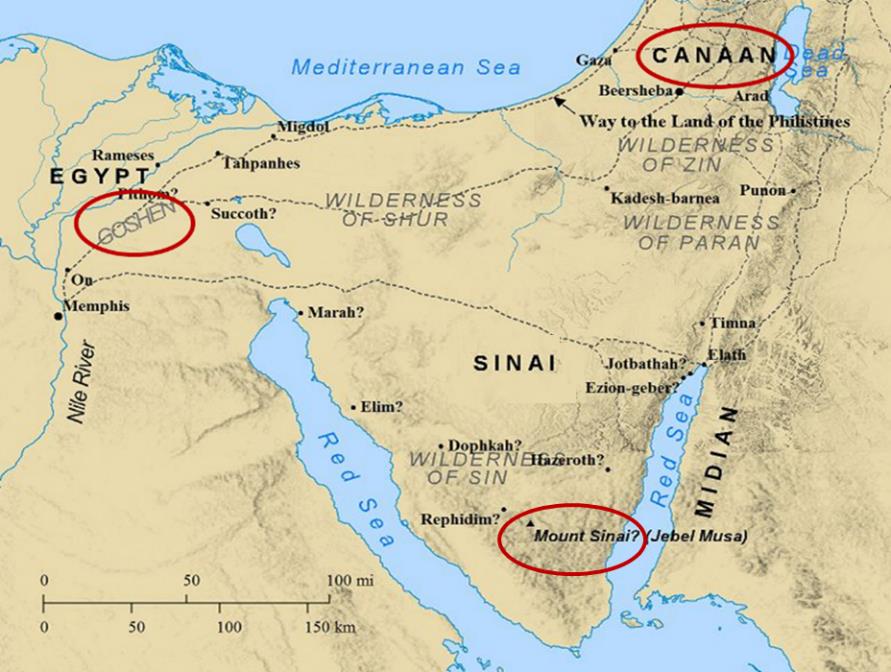 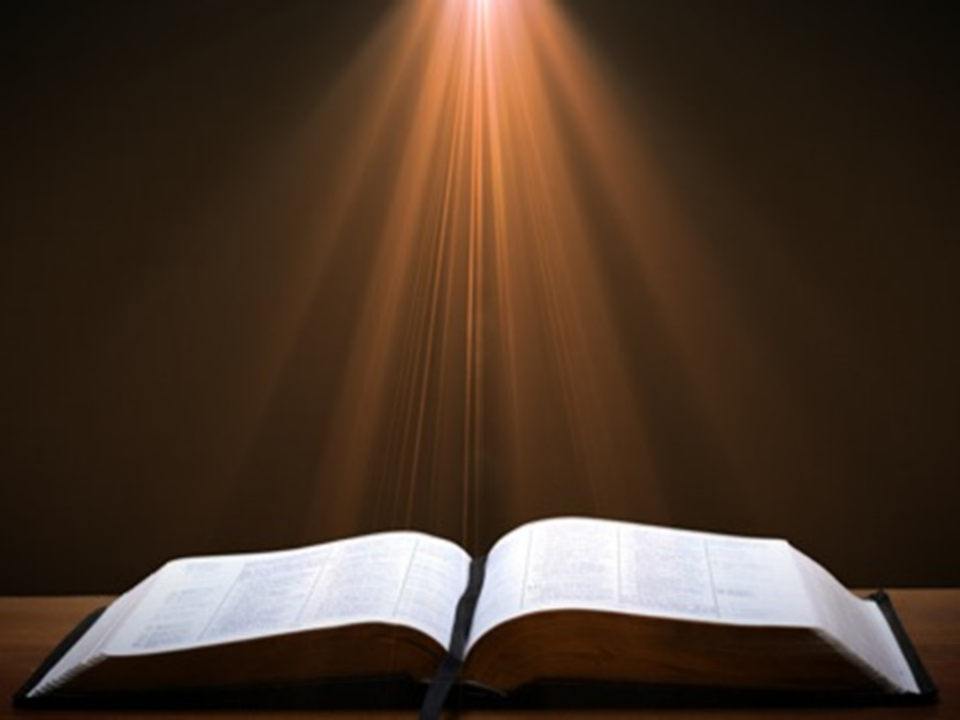 Santiago 2:25
“Y de la misma manera, ¿no fue la ramera Rajab también justificada [dikaioō]  por las obras cuando recibió a los mensajeros y los envió por otro camino?”
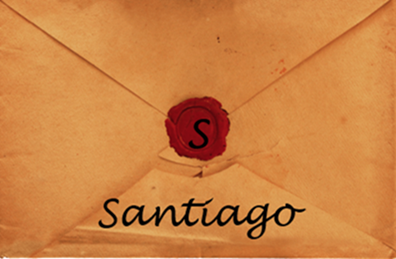 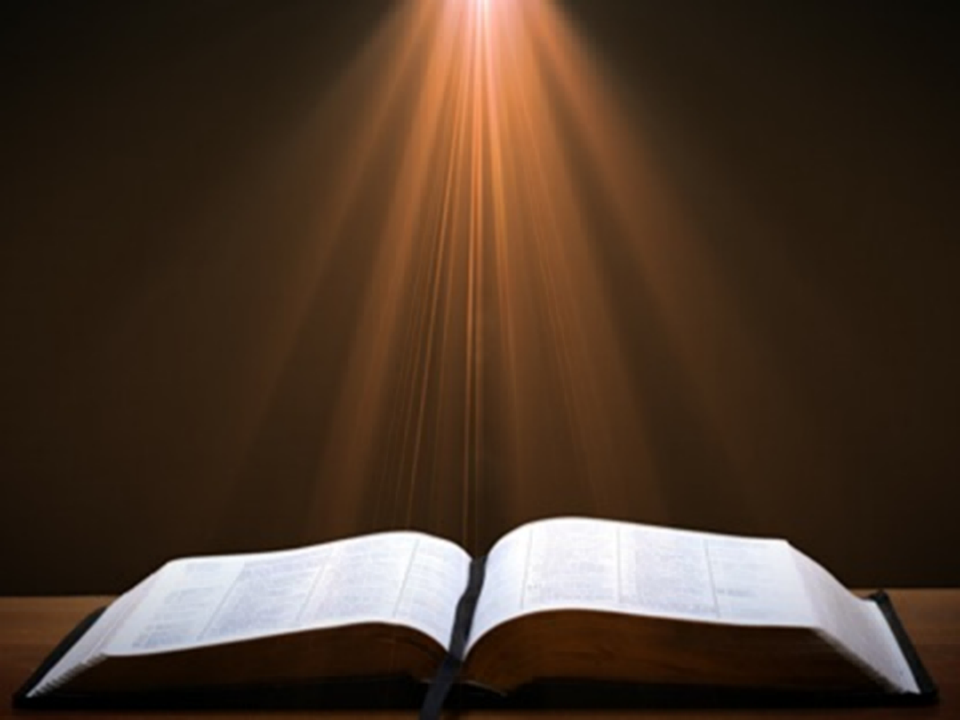 Mateo 12:33-37
“33 »O hagan ustedes bueno el árbol y bueno su fruto, o hagan malo el árbol y malo su fruto; porque por el fruto se conoce el árbol. 34 ¡Camada de víboras! ¿Cómo pueden hablar cosas buenas siendo malos? Porque de la abundancia del corazón habla la boca. 35 El hombre bueno de su buen tesoro saca cosas buenas; y el hombre malo de su mal tesoro saca cosas malas. 36 Pero Yo les digo que de toda palabra vana que hablen los hombres, darán cuenta de ella en el día del juicio. 37 Porque por tus palabras serás justificado [dikaioō], y por tus palabras serás condenado».”
Fe Manisfesta en Obras(2:14-26)
Tesis: las obras acompañan la fe útil (2:14)
Cinco ilustraciones (2:15-26)
Hermano necesitado (2:15-17)
Demonio Monoteista (2:18-19)
Abraham (2:20-24)
Rajab (2:25)
Cadáver sin vida (2:26)
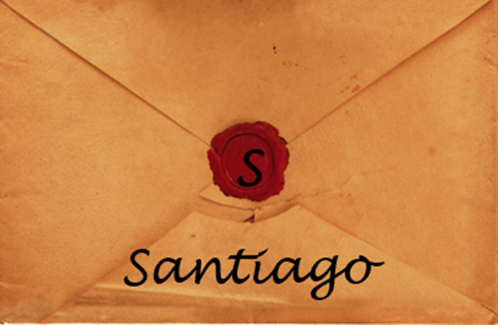 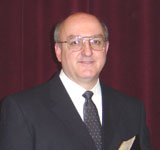 Santiago 2:14-26
“La palabra “muerte” en las Escrituras siempre conlleva la idea de “separación”, nunca de inexistencia. En la muerte física hay una separación del alma y el espíritu del cuerpo de una persona, pero esa persona continúa existiendo ya sea en el Cielo o en el Infierno. Cuando vemos el cuerpo de una persona fallecida, acostado en un ataúd abierto en un funeral, no concluimos que esa persona nunca existió en realidad.”
Dennis Rokser, Faith & Works: A Clarification of “Faith Without Works is Dead,” p. 22
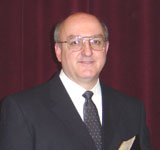 Santiago 2:14-26
“Así como hay una separación del alma y el espíritu del cuerpo; sin negar la realidad del alma y el espíritu, Santiago no está negando la existencia o realidad de la fe inicial en Cristo para la salvación en primer tiempo entre sus lectores cuya fe estaba separada de las buenas obras.”
Dennis Rokser, Faith & Works: A Clarification of “Faith Without Works is Dead,” p. 22
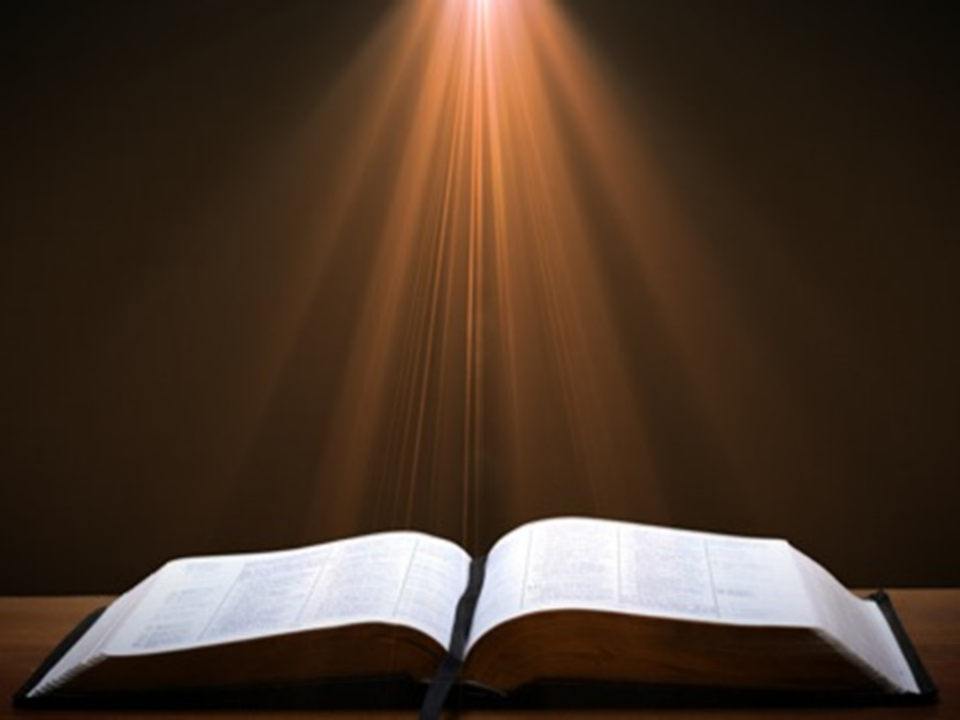 1 Corintios 3:10-12
“10 Conforme a la gracia de Dios que me ha sido dada, como perito arquitecto he puesto el fundamento, y otro está edificando encima. Pero cada uno mire cómo edifica encima, 11 porque nadie puede poner otro fundamento que el que está puesto, el cual es Jesucristo. 12 Si alguien edifica sobre este fundamento con oro, plata, piedras preciosas, madera, heno u hojarasca,…”
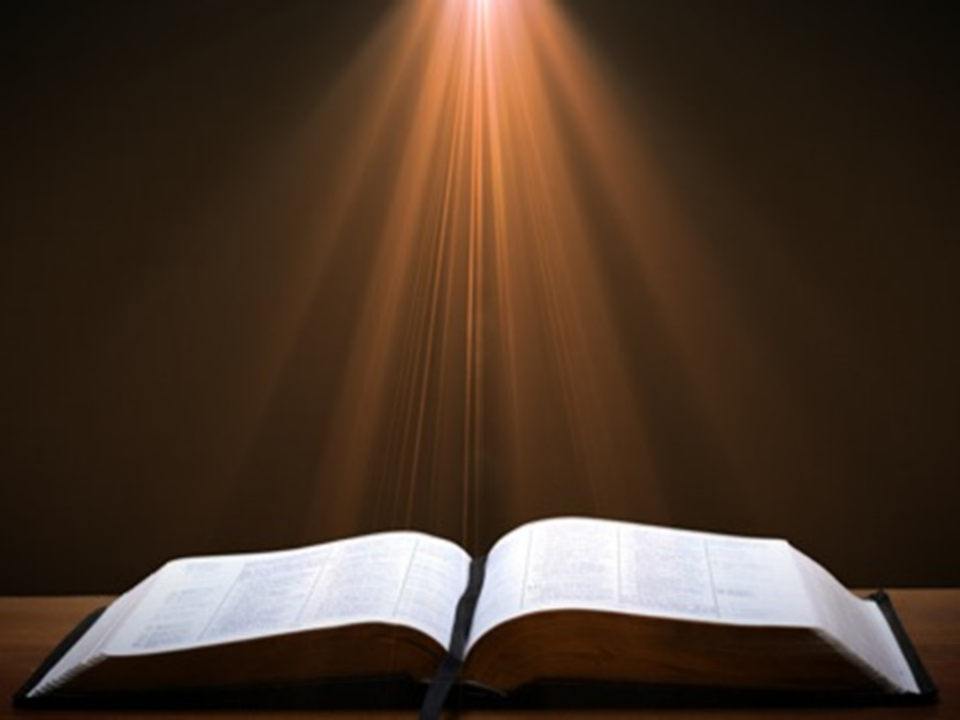 1 Corintios 3:14-15
“14 Si permanece la obra que alguien ha edificado sobre el fundamento, él recibirá recompensa. 15 Si la obra de alguien es quemada, él sufrirá pérdida; aunque él mismo será salvo, pero apenas, como por fuego.”
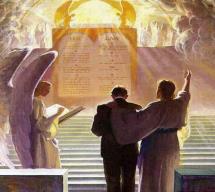 CONCLUSION
Fe Manisfesta en Obras(2:14-26)
Tesis: las obras acompañan la fe útil (2:14)
Cinco ilustraciones (2:15-26)
Hermano necesitado (2:15-17)
Demonio Monoteista (2:18-19)
Abraham (2:20-24)
Rajab (2:25)
Cadáver sin vida (2:26)
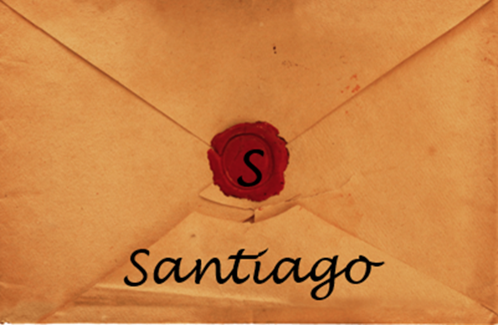 Estructura
Fe (1:1–3:12)
Pruebas (1:2-18)
Obediencia a la palabra (1:19-27)
Favoritismos (2:1-13)
Fe manifestada en obras (2:14-26)
Lengua (3:1-12)
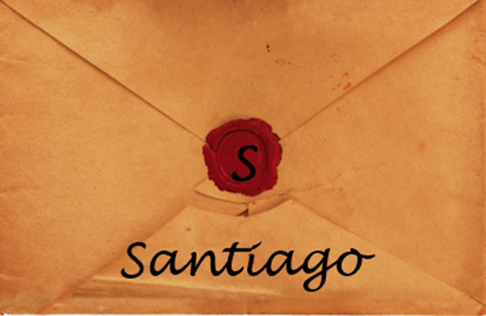